QUALITY PEOPLE
www.menti.com  
Code: 3480 2946
Professional pronouncements on auditor competence
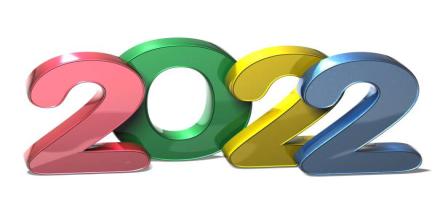 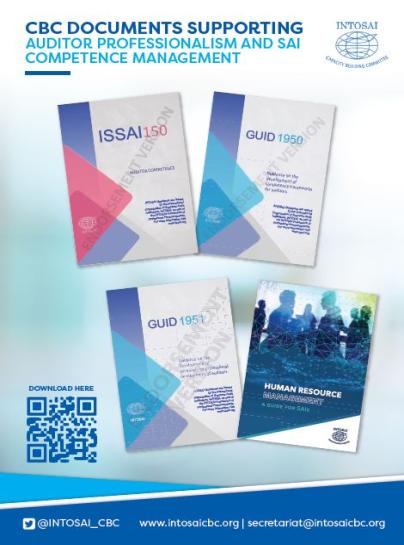 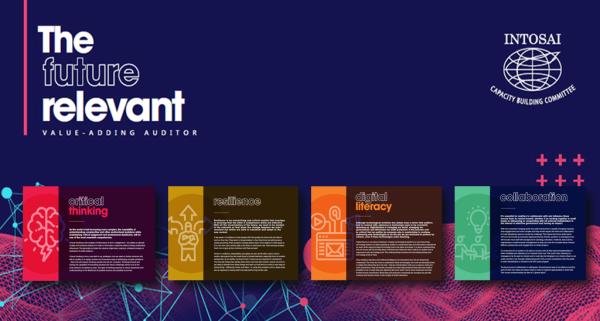 ISSAI 150 unpacked
ISSAI 150 in action
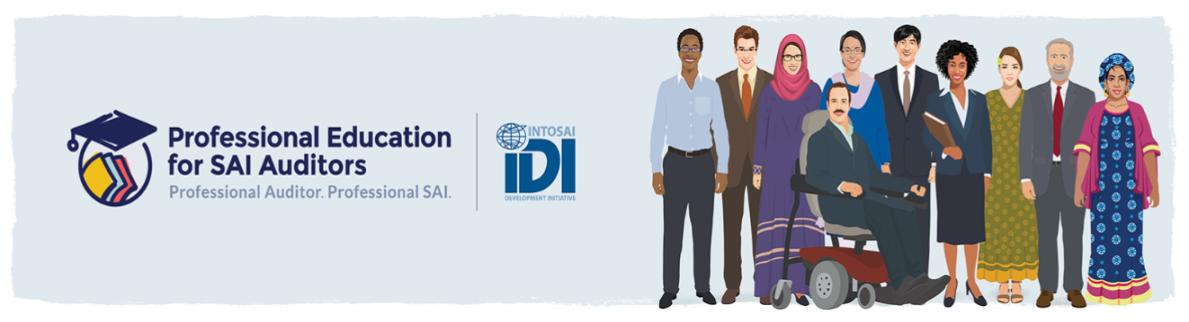 2020 Global Stock-take Report
2020 Global Stock-take Report
30% of SAIs responded that professional development programs are recognized and regulated by a national educational / professional regulatory body responsible for the quality of educational / professional programmes
2020 Global Stock-take Report
Where to from here?
Using the mentimeter facility per table, discuss and respond to the following – 


What are the top challenges that you foresee in the implementation of the 4 requirements of ISSAI 150?


What tools will you require to facilitate the implementation of ISSAI 150?


With whom will you have to set up enabling relationships to make ISSAI 150 implementation a reality?


What do you require to be able to set up these enabling relationships?